Ethics Act:  Trends in Enforcement and Interpretation
Michael R. Burchstead
General Counsel, S.C. State Ethics Commission
October 19, 2015
ETHICS ACT OVERVIEW
The Ethics Act of 1991
The Ethics, Government Accountability, and Campaign Reform Act of 1991.
Passed in 1991 in the wake of Operation Lost Trust.
Amended in 1995, 2003, 2008, and 2011. 
Regulations went into effect in 1997.
If the conduct is not in the Ethics Act or its regulations, then it is not within the jurisdiction of the Ethics Commission
3
Ethics Commission jurisdiction
Four subject areas of Ethics Act
Rules of Conduct (§ 8-13-700 through 8-13-795)
Financial Disclosure (§ 8-13-1110 through 8-13-1180)
Campaign practices (§ 8-13-1300 through 8-13-1374)
Lobbyist/Lobbyist’s Principals (§ 2-17-5 through 2-17-150)
Categories of people covered by Ethics Act
Public officials
Public members
Public employees
Lobbyists/Lobbyist’s Principals
4
Ethics Commission membership
9 members of the Commission
Appointed by the Governor
Presently seven attorneys, two retired law enforcement.
LEGISLATIVE UPDATE
Legislative Update on Ethics
Some key provisions of what was proposed early in the year:
Reconstituted the Ethics Commission
Presently 9 members, appointed by the Governor with advice and consent of the General Assembly.
The bills may vary somewhat, but different versions allow some combination of the House, Senate, Governor, judiciary the ability to appoint 9 or more members.

Gave the Ethics Commission jurisdiction over members of the General Assembly.
Presently, oversight of General Assembly handled by House and Senate Ethics Committees.  This is perceived as a conflict of interest.

Amended  Section 8-13-1120 regarding contents of statement of economic interests to include additional private sources of income.  
Presently, income derived from government entities needs to be disclosed, but this change adds specified private income.

Multiple provisions related to Political Action Committees and campaign practices
A federal court several years ago declared the South Carolina definition of “committee” to be unconstitutional, so the Ethics Commission hasn’t been regulating them since then.
7
Legislative Update (continued)
No major legislation passed last year.
However, the budget outlook for the Ethics Commission was significantly improved.
CONFLICTS OF INTEREST AND OTHER RULES OF CONDUCT ISSUES
Conflicts of Interests– 700A
Section 8-13-700(A) 
“No public official, public member, or public employee may knowingly use his official office, membership, or employment to obtain an economic interest for himself, a family member, an individual with whom he is associated, or a business with which he is associated.”
Exception for incidental use not resulting in additional public expense.
10
Conflicts of Interests– 700B
Section 8-13-700(B) 
“No public official, public member, or public employee may make, participate in making, or in any way attempt to use his office, membership, or employment to influence a governmental decision in which he, a family member, an individual with whom he is associated, or a business with which he is associated has an economic interest.” “
11
Conflicts of Interests– 700B (continued)
Section 8-13-700(B)(continued)
"A public official, public member, or public employee who, in the discharge of his official responsibilities, is required to take an action or make a decision which affects an economic interest of himself, a family member, an individual with whom he is associated, or a business with which he is associated shall:
(1) prepare a written statement describing the matter requiring action or decisions and the nature of his potential conflict of interest with respect to the action or decision;
…
(3) if he is a public employee, he shall furnish a copy of the statement to his superior, if any, who shall assign the matter to another employee who does not have a potential conflict of interest. If he has no immediate superior, he shall take the action prescribed by the State Ethics Commission;
(4) if he is a public official, other than a member of the General Assembly, he shall furnish a copy of the statement to the presiding officer of the governing body of an agency, commission, board, or of a county, municipality, or a political subdivision thereof, on which he serves, who shall cause the statement to be printed in the minutes and require that the member be excused from any votes, deliberations, and other actions on the matter on which the potential conflict of interest exists and shall cause the disqualification and the reasons for it to be noted in the minutes;
Definitions
“Economic interest” (Section 8-13-100(11))
Interest distinct from that of the general public.
Large class exception.  If the only economic interest realized is that which would be realized as a member of a “profession, occupation, or large class,” then the public official, public member, or public employee may participate in the decision. 
“Family member” (Section 8-13-100(15))
Includes a member of the person’s immediate family, also: spouse, parent, brother, sister, child, mother-in-law, father-in-law, son-in-law, daughter-in-law, brother-in-law, sister-in-law, grandparent, or grandchild.
Amended in 2011 to include in-laws.  
“Individual with whom he is associated.” (Section 8-13-100(21))
“Individual with whom the person or a member of his immediate family mutually has an interest in any business of which the person or a member of his immediate family is a director, officer, owner, employee, compensated agent, or holder of stock worth one hundred thousand dollars or more at fair market value and which constitutes five percent or more of the total outstanding stock of any class.”
“Business with which he is associated.”  Section 8-13-100(4)
“Business of which the person or a member of his immediate family is a director, an officer, owner, employee, a compensated agent, or holder of stock worth one hundred thousand dollars or more at fair market value and which constitutes five percent or more of the total outstanding stock of any class.”
If you or your spouse is employed by a company, that is a business with which you are associated.
13
Recent Decision and Order
Administrative assistant at Fire District
Selling Avon products on the side.
Used public resources, including the telephone and internet to place orders.
Consent Order reached
Admits to violation of 700A
Agrees to pay $500 fine and $100 admin fee
Examples of prohibited behavior under 8-13-700
Mayor is a landlord and has people drop off rent checks at Town Hall.
Highway Patrolman conducting side business out of the back of his cruiser.  Anyone he pulls over is a potential customer.
Town administrator participates in decision to award pay raise to police officer son.
Fire Department lawnmower cannot be used to mow personal lawn.
15
Prohibition on representation
Section 8-13-740 states in part:
(4) A public official, public member, or public employee of a county may not knowingly represent a person before an agency, unit, or subunit of that county for which the public official, public member, or public employee has official responsibility except:
(a) as required by law; or
(b) before a court under the unified judicial system.
(7) The restrictions set forth in items (1) through (6) of this subsection do not apply to:
(a) purely ministerial matters which do not require discretion on the part of the governmental entity before which the public official, public member, or public employee is appearing;
(b) representation by a public official, public member, or public employee in the course of the public official's, public member's, or public employee's official duties;
(c) representation by the public official, public member, or public employee in matters relating to the public official's, public member's or public employee's personal affairs or the personal affairs of the public official's, public member's, or public employee's immediate family.
(8) A state, county, or municipal public official, public member, or public employee, including a person serving on an agency, unit, or subunit of a governmental entity shall not be required to resign or otherwise vacate his seat or position due to a conflict of interest that arises under this section as long as notice of the possible conflict of interest is given and he complies with the recusal requirements of Section 8-13-700(B). A governmental entity includes, but is not limited to, a planning board or zoning commission.
Other Rules of Conduct provisions
Section 8-13-705 
A felony
May not receive or give anything of value with intent to influence.
“Anything of value is defined in Section 8-13-100(1) (laundry list)
17
“Anything of value” definition
(b) "Anything of value" or "thing of value" does not mean:(i) printed informational or promotional material, not to exceed ten dollars in monetary value;(ii) items of nominal value, not to exceed ten dollars, containing or displaying promotional material;(iii) a personalized plaque or trophy with a value that does not exceed one hundred fifty dollars;(iv) educational material of a nominal value directly related to the public official's, public member's, or public employee's official responsibilities;(v) an honorary degree bestowed upon a public official, public member, or public employee by a public or private university or college;(vi) promotional or marketing items offered to the general public on the same terms and conditions without regard to status as a public official or public employee; or(vii) a campaign contribution properly received and reported under the provisions of this chapter.
705 questions
Nothing says that a gift cannot be accepted and there are no value limitations
Intent to influence is key.
Generally, we advise public employees to ask:
Why is this person giving you the gift?
Do not accept anything from a vendor or contractor with your agency.  Or those trying to build a business relationship with the agency.
Other Rules of Conduct provisions
Section 8-13-715.
May not accept an honorarium for speaking engagements in one’s official capacity.  
May accept payment for actual expenses.  
Expenses accepted must be reasonable in time and manner.
20
Other Rules of Conduct provisions
Section 8-13-720.
May not accept additional money for assistance given while performing one’s duty.  
We have interpreted money to mean gift cards because they have monetary value.
Section 8-13-725 
May not use confidential information gained through employment for personal gain.
The key is personal gain
Other Rules of Conduct provisions
Section 8-13-750
May not cause the employment, promotion, or transfer of a family member to a position in which one supervises.  
Prohibits discipline of one’s family member..
22
Post employment issues
Section 8-13-755
A former public official, former public member, or former public employee holding public office, membership, or employment on or after January 1, 1992, may not for a period of one year after terminating his public service or employment:
(1) serve as a lobbyist or represent clients before the agency or department on which he formerly served in a matter which he directly and substantially participated during his public service or employment; or
(2) accept employment if the employment:
(a) is from a person who is regulated by the agency or department on which the former public official, former public member, or former public employee served or was employed; and
(b) involves a matter in which the former public official, former public member, or former public employee directly and substantially participated during his public service or public employment.
“Direct and substantial participation” defined
“Direct and substantial participation” involves specific work on a matter which is of material value to the outcome of any resolution to the matter. Examples of substantially participates would encompass inspection and issuance of permit or license, representation of the agency in legal action, preparing documents for agency action, etc.  “Directly and substantially participated” can include participation through making a decision or recommendation, rendering advice, or conducting an investigation. Participation includes decision, approval, disapproval, recommendation, the rendering of advice, or vote. “Directly” is often defined as “without [any] intervening agency or person...not by secondary but by direct means.”  “Substantially” is a more difficult word to define…However, considering the context, the Commission finds substantially as “of real worth and importance; of considerable value; valuable.” Op. S.C. State Ethics Commission, SEC AO99-003, Sept. 30, 1998 (internal citations omitted).
Post employment issues (cont’d)
Section 8-13-760
Except as is permitted by regulations of the State Ethics Commission, it is a breach of ethical standards for a public official, public member, or public employee who is participating directly in procurement, as defined in Section 11-35-310(22), to resign and accept employment with a person contracting with the governmental body if the contract falls or would fall under the public official's, public member's, or public employee's official responsibilities.
Other Rules of Conduct provisions
May not use government personnel/materials in an election campaign.  Section 8-13-765.

A public official/employee may not have an economic interest in a contract with the State or a political subdivision if the public official/employee is authorized to perform an official function relating to the contract.  Section 8-13-775.
26
An Oft-Repeated Piece of Advice
Try to avoid not only actual improprieties, but also be mindful of the appearance of impropriety.
The Preamble to the Ethics Act states that “[p]ublic officials should be prepared to remove themselves immediately from a decision, vote, or process that even appears to be a conflict of interest.”
Complaint Flow Chart
28
Advisory Opinions
If you have any doubt as to whether a course of conduct will be a problem, you may seek an advisory opinion from the Commission.
Anyone subject to the Act may request the opinion
29
Advisory Opinions  - 3 limitations
Must relate to an issue under the Ethics Act
Must be prospective in nature
Cannot issue opinion about past conduct.
Cannot answer a question to a third party about another person.
30
Advisory Opinions – Formal vs Informal
Formal
Issued by Commission
Binding
Informal
Issued by staff
Not binding on the Commission
Conclusion
Contact me with any questions
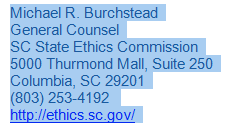 32